COMPOUNDS
Mrs. Huddleston
6th Grade Language Arts
“Compound” means…
Two or more things joined together
H
If two hydrogen molecules and one oxygen molecule joined together, they would create a compound for water: H2O.
H
O
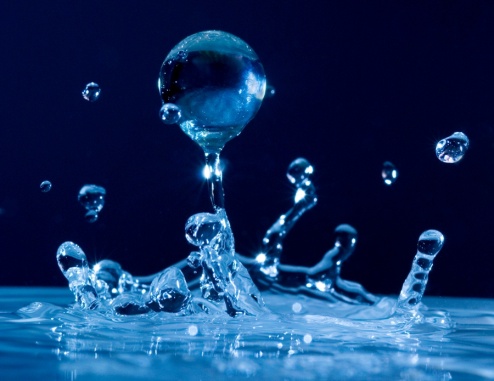 Compound Words
Compound Words are two words that join together to create a new word.
?
ball
base
Can you create a compound word from this list?
Pass
Sun	
Fire	
Rattle
Butter
Touch
Snake
Works
Flies
Down
Flower
Port
Compound Sentences
You can also combine sentences.
In order to combine sentences…
You need to add a COMMA and a CONJUCTION between the two sentences.
for
and
nor
but
or
yet
so
Sentence 1
,
sentence 2.
Compound Sentence Examples
Will you go to Peru?
Will you do more research?

Will you go to Peru 	       will you do more research?

Prehistoric people had no alphabet.
They drew signs.

Prehistoric people had no alphabet		   they drew signs.
,
or
but
,
Is the sentence correct?
Ancient people drew these pictures but  they probably never saw any of them whole.
No! 
Where’s the comma?
Is the sentence correct?
The drawings in Peru are old, but they remain clear.
Yes! 
It has a comma and conjunction.
Is the sentence correct?
The pictures are seen best from the air, and now people take photographs of them from airplanes.
Yes!
It has a comma 
and a conjunction.
Is the sentence correct?
Most of the pictures are in Peru, other countries have some too.
No! 
Where’s the conjunction?
Is the sentence correct?
Scientists have studied these pictures and many books have been written about them.
No! 
Where’s the comma?
Help me complete these compound sentences…
Bob liked to eat…

A. Bob liked to eat chocolate and drink iguana juice.
B. Bob liked to eat pickled relish on his ice-cream.
C. Bob liked to eat, and then go to sleep.
D. Bob liked to eat, but he hated being full.
Help me complete these compound sentences…
Sally and her sister…

1. Sally and her sister went to the park. 
2. Sally and her sister swam by the pool and dried in the sun.
3. Sally and her sister wanted new clothes, so they went to the mall.
4. Sally and her sister hated spiders, but loved cats.
Help me complete these compound sentences…
They sang all night…

A. They sang all night and slept all day. 
B. They sang all night, yet they weren’t tired.
C. They sang all night until morning.
D. They sang all night and then their voices hurt.
Compound sentences: ticket out
Put an X in front of each sentence that is a compound sentence. For those sentences, write the coordinating conjunction that joins the two shorter sentences. 

_____	 _________1. Crayons were invented in 1903 by Edwin Binney and Harold Smith, and they were an instant success.
_____	 _________2. Cross word puzzles can be diamond-shaped, or they can be square.
_____  _________3. The first Ferris wheel began operating on June 21, 1893 at the Chicago’s World’s Fair. 
_____  _________4. It had 36 wooden cars that could each seat 40 people, but most modern Ferris wheels are much smaller. 
_____  _________5. A kaleidoscope is a tube one can look into that makes beautiful, colorful patterns using mirrors.
Your assignment…on a separate sheet of paper.
Write 10 compound sentences.
Highlight the comma and conjunction (FANBOYS) in each sentence.
Circle the verbs.
Write a new verb above each old verb. 
Have a prepositional phrase in each sentence and put (parentheses) around it. 

Example: By nine o’clock  , China atomized Australia, and 

the world cried.
decimated
(:
)
grieved
Let’s practice…
1. Start a sentence with a subject and a verb…
Bathman fought Duckie 
2. Then add on another subject and verb sentence…
Duckie beat Bathman
3. Make sure you put a comma and conjunction in between…	
Bathman fought Duckie, but then Duckie beat Bathman
4. Add a preposition.
Bathman fought Duckie (in the perilous bathtub), but then Duckie beat Bathman.
5. Change your verbs.
Fought = challenged; beat = pummeled
Final sentence
Bathman fought Duckie  in the

 perilous bathtub , but then 

Duckie beat Bathman.
challenged
(
)
pummeled
Vocabulary
devastating
nurturing
ponder
anonymous
tolerant
proprietor
valise
anesthetic
conscious
extinguished